DESIGN MATTERS
Designing a learning environment for creative thinkers, innovators, and problem solvers
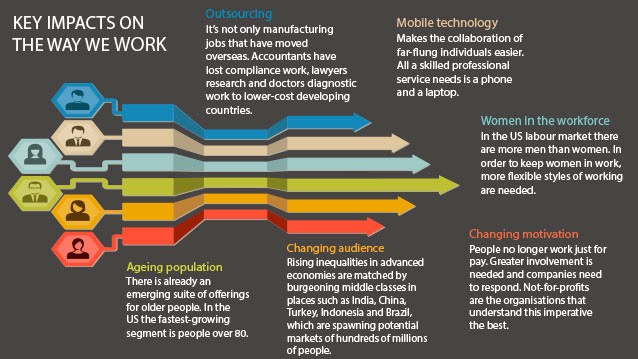 Conceptual Age   
			                                           			Innovative Thinking   	    
											       					    
                                                                                                                                                                                                           			                		                  
					  Information Age      
			                                               	Knowledge     
 									     	  				             
                                                                                                                                                                                                                                                                                                  
          	Industrial Age     	  		     
  								Factory work 			
 								       					
                             		                                                                                                                                                                     				                   
	Agricultural Age 	 	              
				Farm work
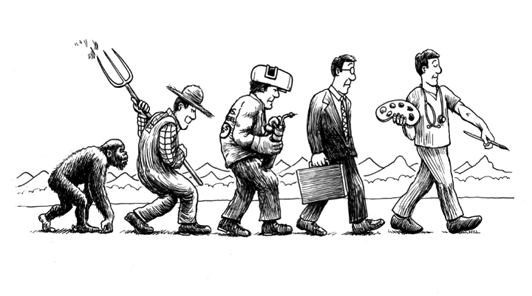 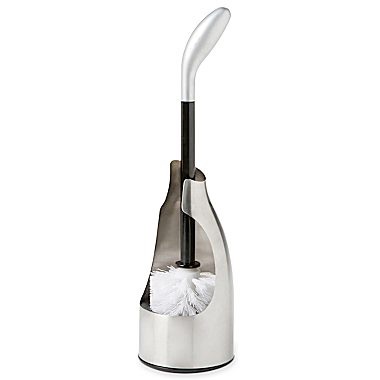 Michael Graves Toilet Brush for Target
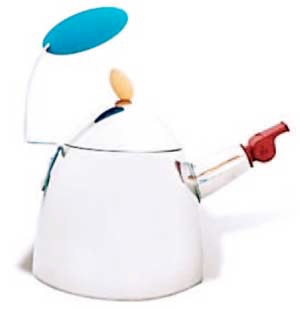 Michael Graves Teapot for Target
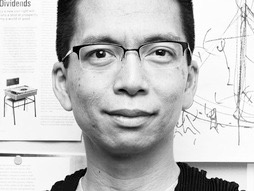 John Maeda, President of RISD
Graduate of MIT - Computer Science
Technology & Design = Simplicity
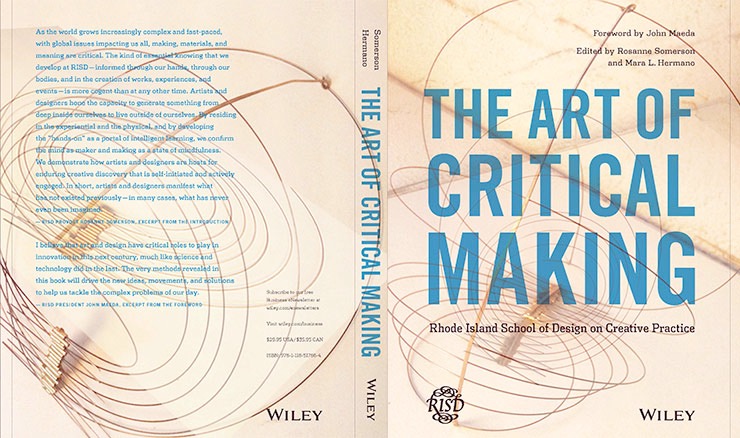 Rhode Island School of Art & Design
PHYSICAL SPACE
SEATING
TEMPERATURE
LIGHTING
NOISE
PHYSICAL SPACE
DESIGN 
CREATING A NEUTRAL PALETTE
INTEREST CREATED BY HIGH CONTRAST
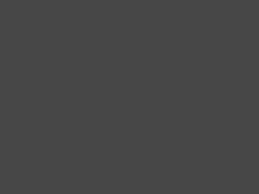 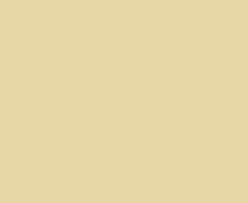 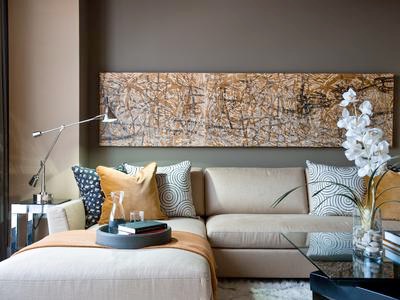 2013 HGTV URBAN OASIS DREAM HOME
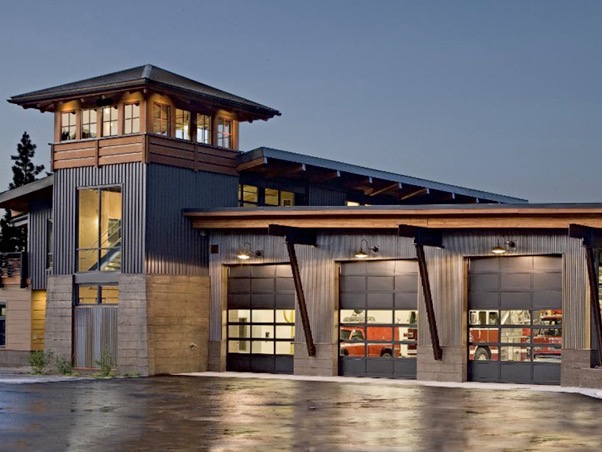 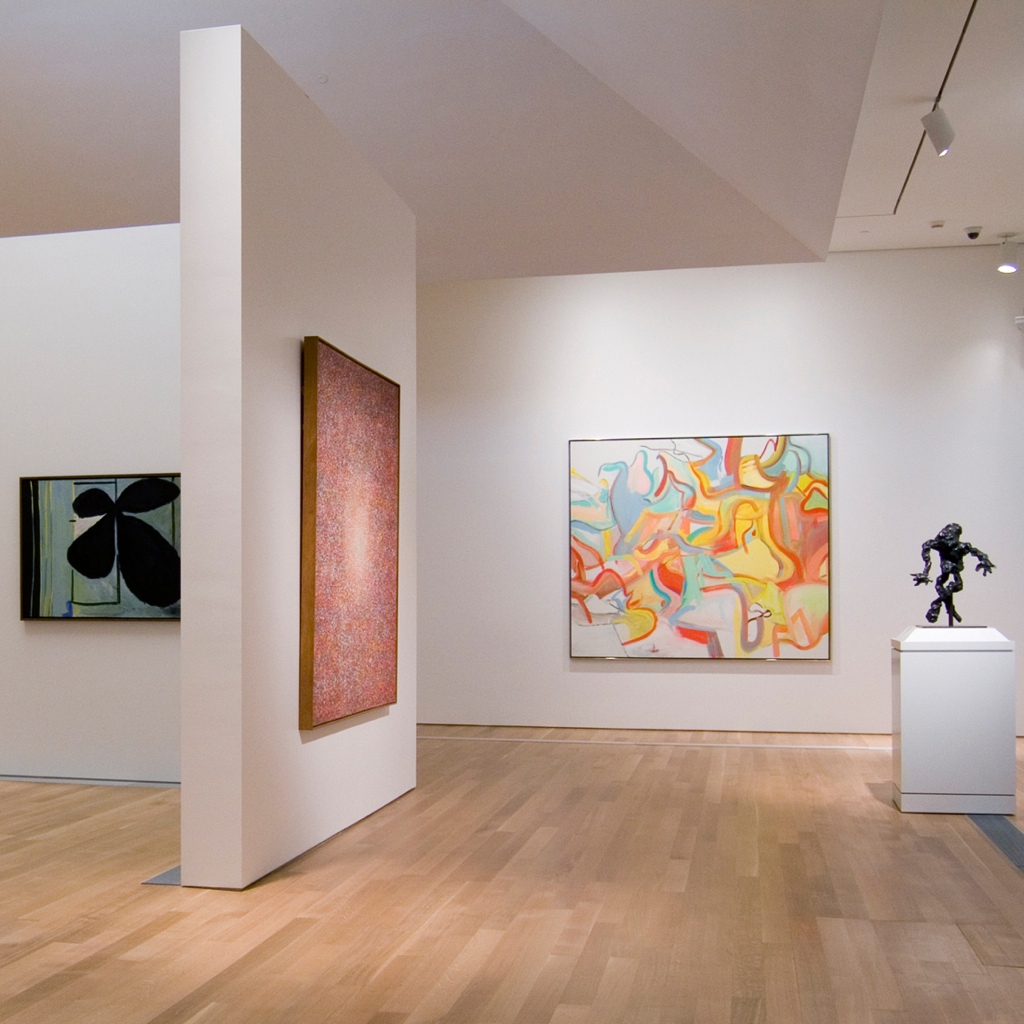 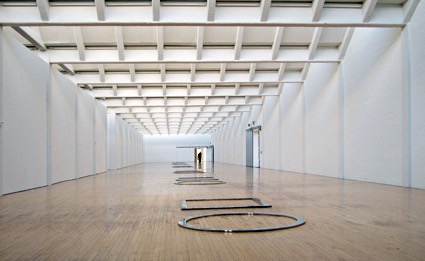 DIA: BEACON
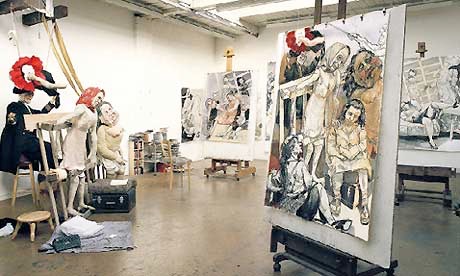 ATMOSPHERE
MEANING
COLLABORATION
COMMUNITY
SAFE/SECURE ENVIRONMENT
EXPERIMENT
EXPLORE
THINK LIKE 
DA  VINCHI
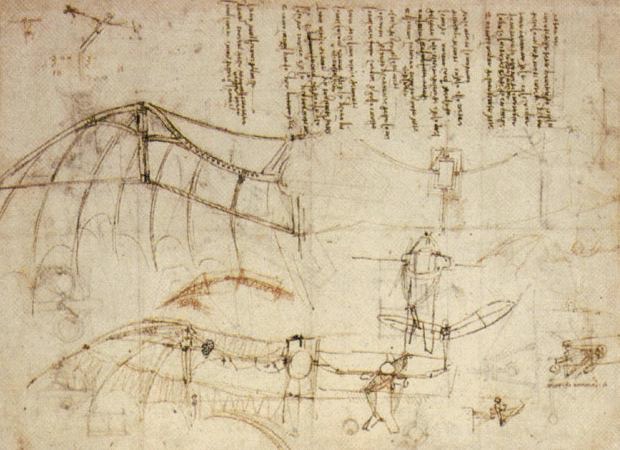 THE ART ROOM IS 
NOT 
A WORK OF ART
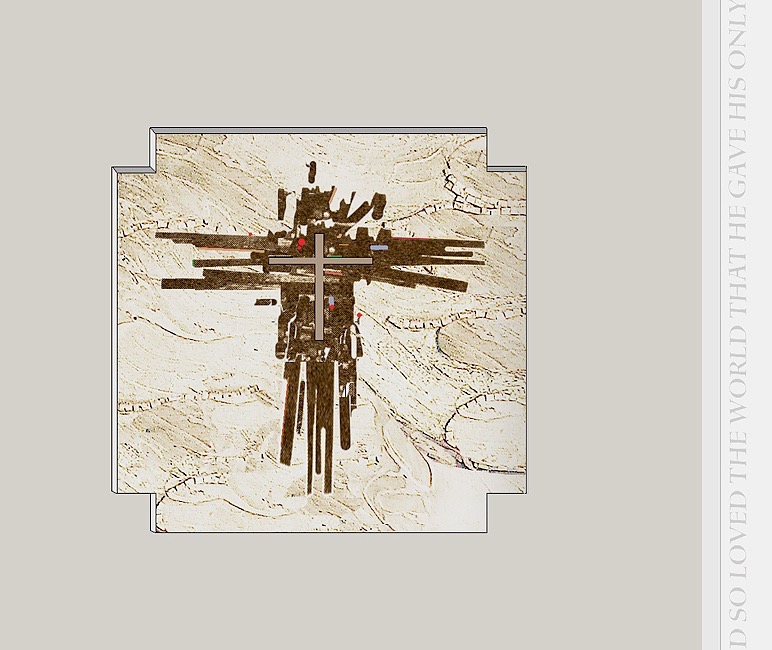 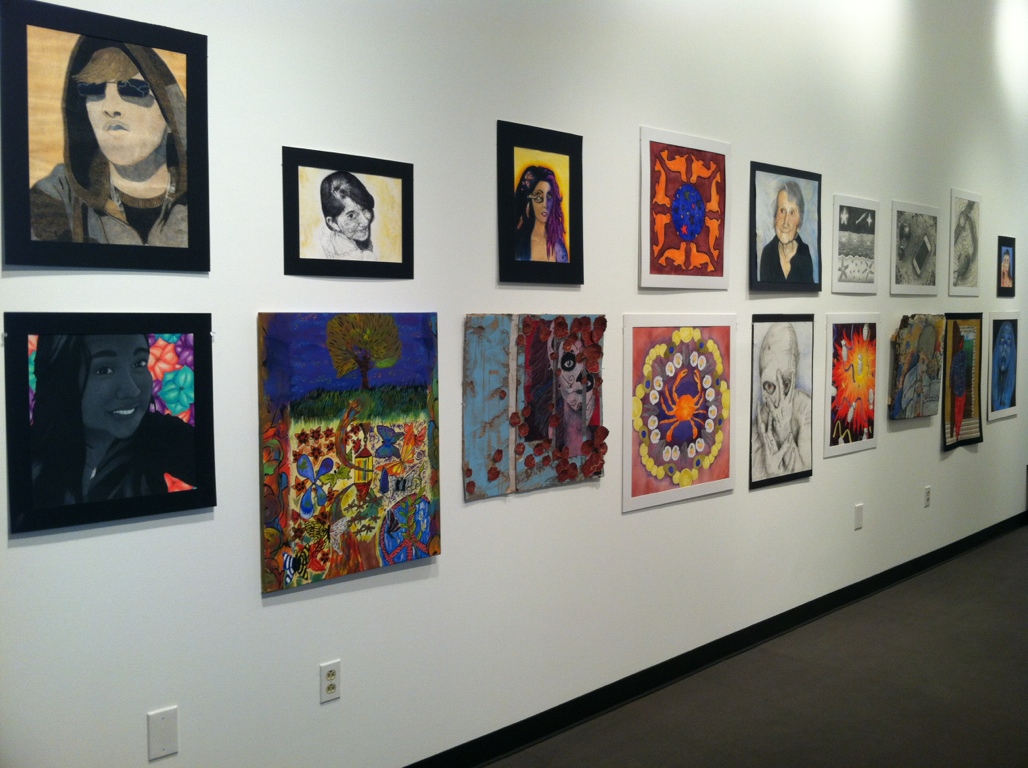 DESIGN MATTERS
Design influences our brain activity and our responses.

Design an environment that promotes creativity!
Jennifer Swenson
jenswenson.com/educator
jswenson@lincolnlutheran.org